David Robusto5/9/2019
9th Grade
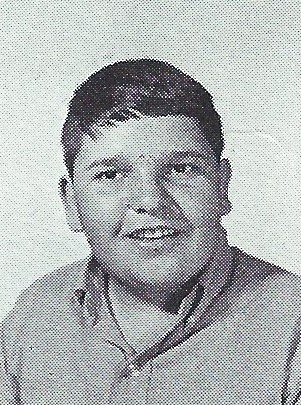